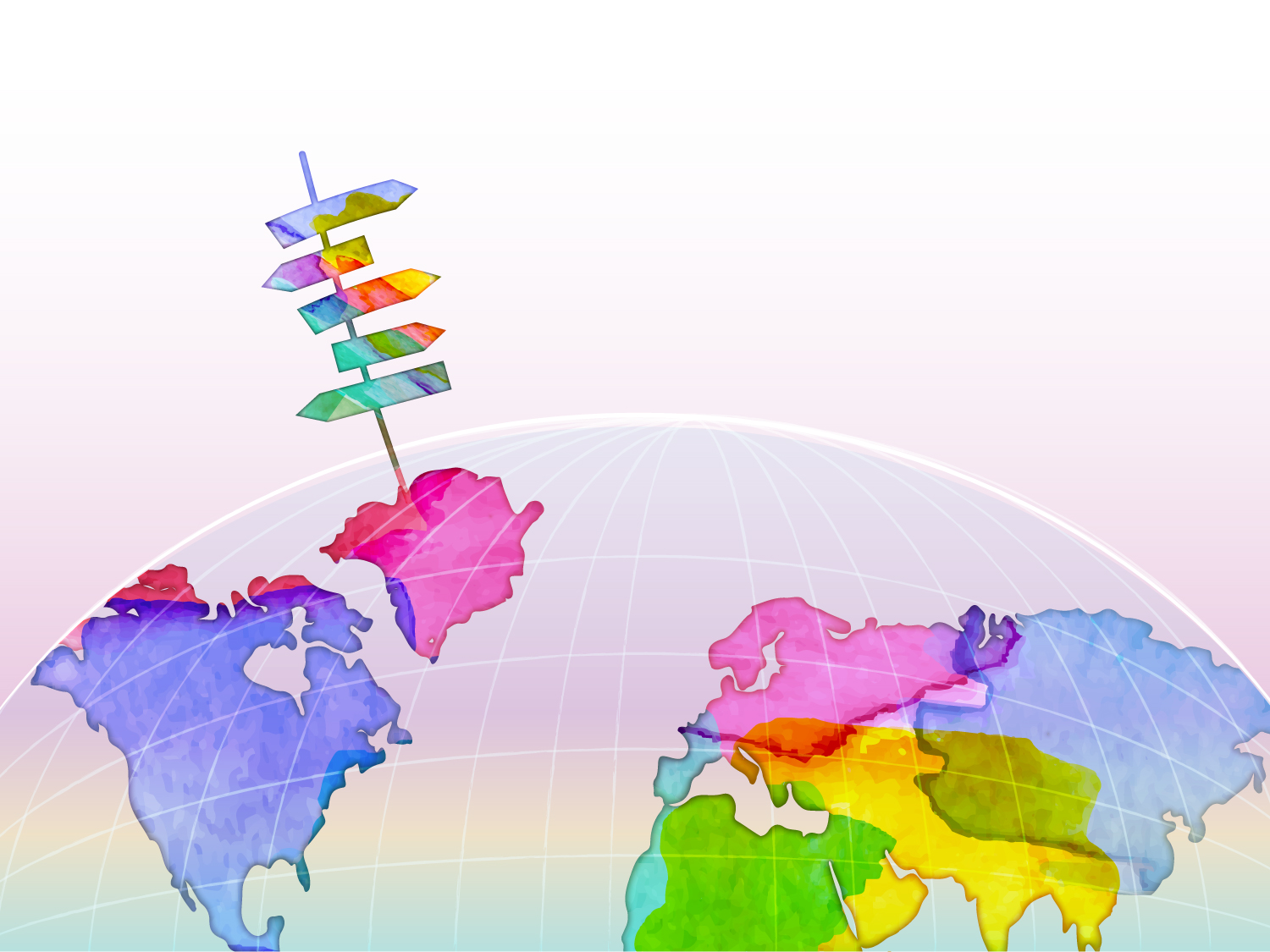 Лагерь дневного пребывания «Мужество» г. Нерюнгри
Смены РДШ
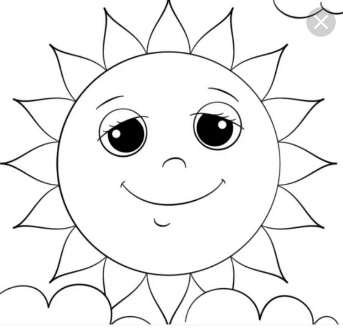 Режим дня структурного подразделения МБУДО «ЦРТДиЮ» города Нерюнгри – оздоровительного лагеря с дневным пребыванием детей «Мужество» на 2021 год
ДОЛ «Мужество»
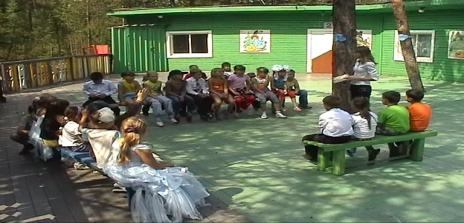 Участники проекта
Разработчик проекта
Союз детских общественных 
объединений
«Содружество»
Педагогический отряд «Легенда»
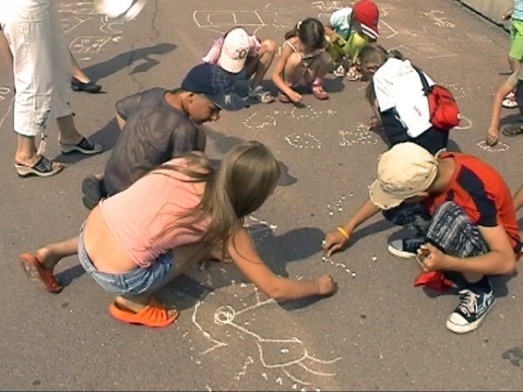 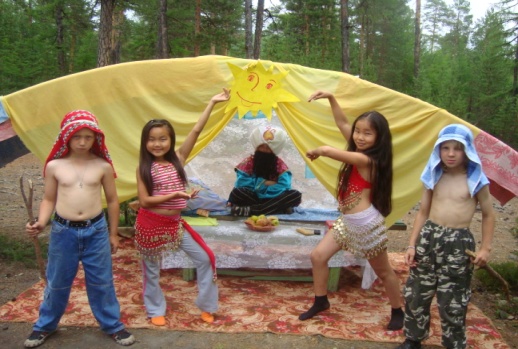 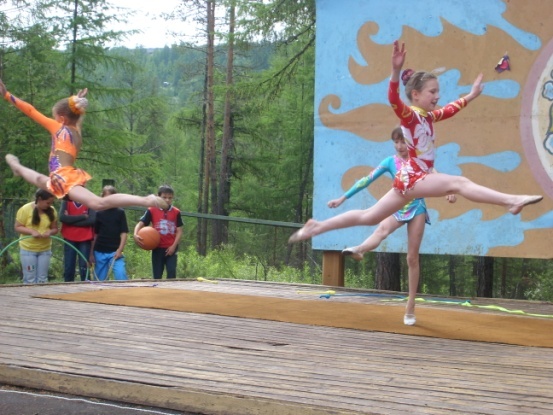 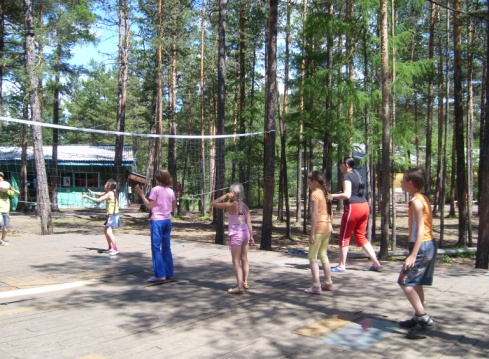 [Speaker Notes: Content Layouts]
Легенда смены:
Лето. 2021 год. Наши дни. Люди только побороли вирус, все возвращается на круги своя: школы снова принимают учеников в свои стены, в ресторанах полные залы людей и, конечно, открываются лагеря. Наш не стал исключением. Вожатые долго готовились к тому, чтобы этим летом встретить своих любимых детей и провести с ними самый незабываемый месяц, но никогда не бывает так легко…«Я помню, как все это произошло. Мы тогда были на общелагерном мероприятии, выступали наши любимые вожатый, как вдруг у всех зазвонили телефоны, стало не по себе, поднялся ужасный гул, но его прервал чей-то очень странный, но громкий голос… Это были они. Голос говорил: « Люди земли, мы не намеренны терпеть больше вас в нашей галактике. Тысячи лет вы отравляли её, теперь время платить по счетам. У вас есть 21 день, чтобы исправить свои ошибки, время пошло…». И тут голос оборвался. Стало страшно, дети начали паниковать, по лагерю прошелся ужас... Но наши вожатые не спешили сдаваться, они решили бороться за свою планету и людей, обитающих на ней. Так началась наша история» Отрывок из дневника Женя Беловой.
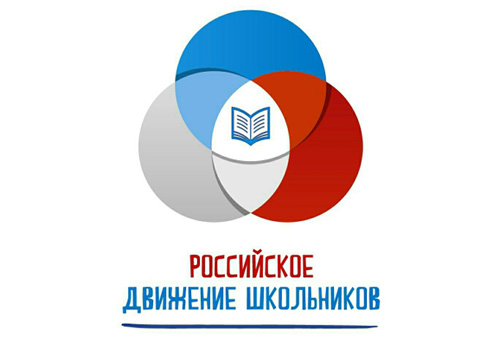 Пункты, этапы, ключи  РДШ:
Гражданская активность «Вместе с РДШ»;

Информационно-медийное «Медиавызов»;

Личностное развитие «Территория смыслов»;

Военно-патриотическое «Преодоление».
Hardskills
1
Lifeskills
2
Softskills
3
Планирование
Проекты РДШ: «На старт, экоотряд!» «Экотренд», «ЭкоФест»
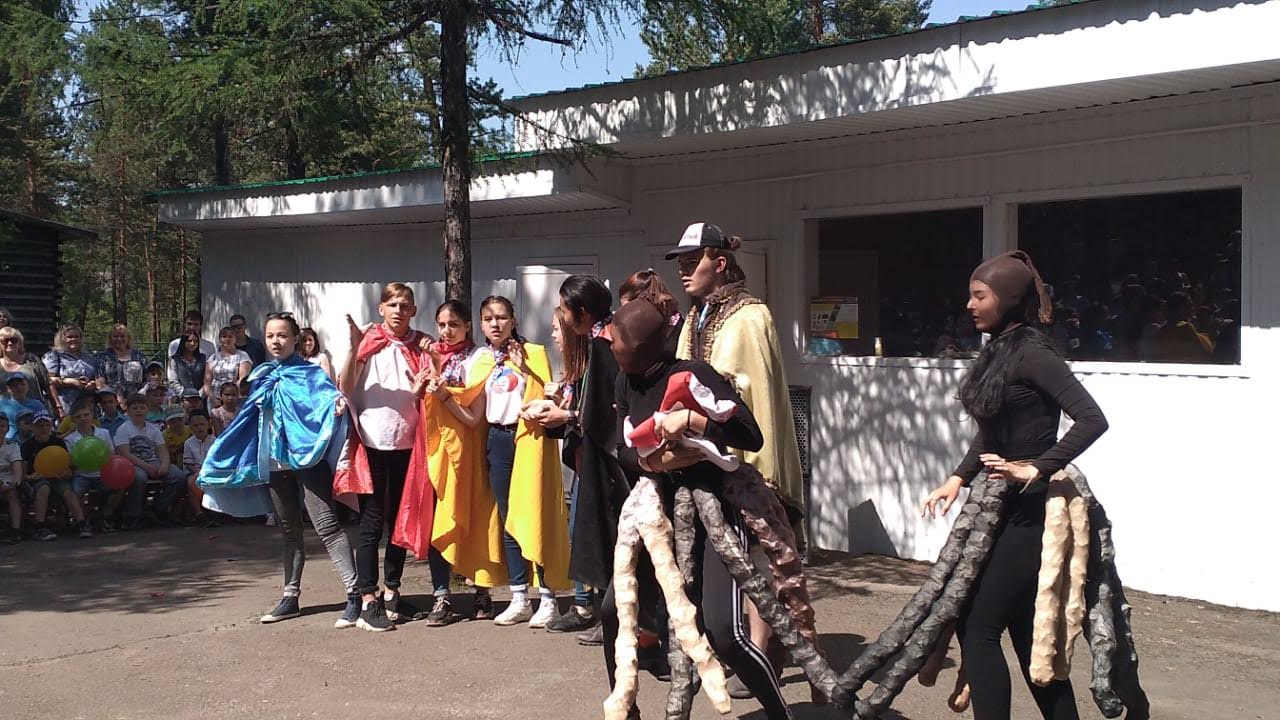 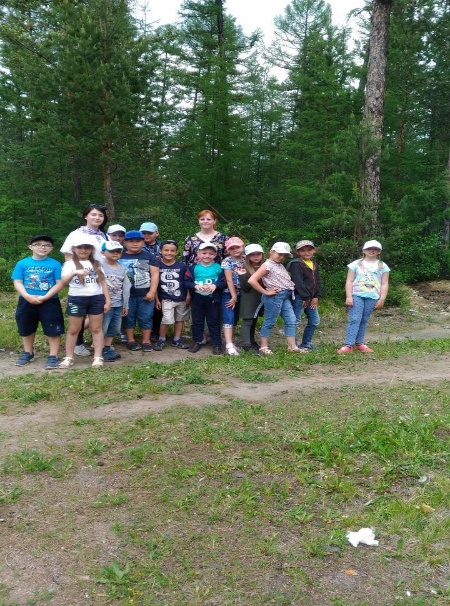 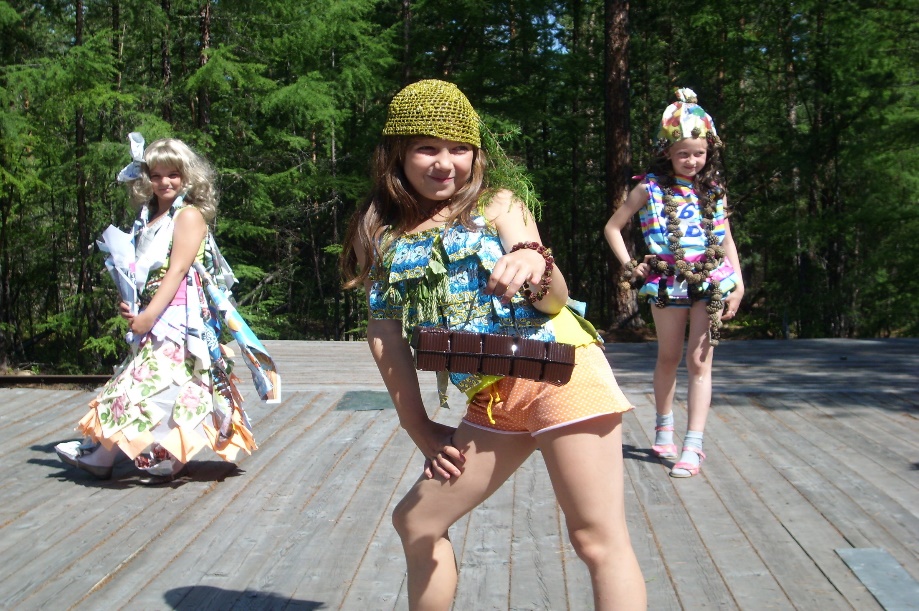 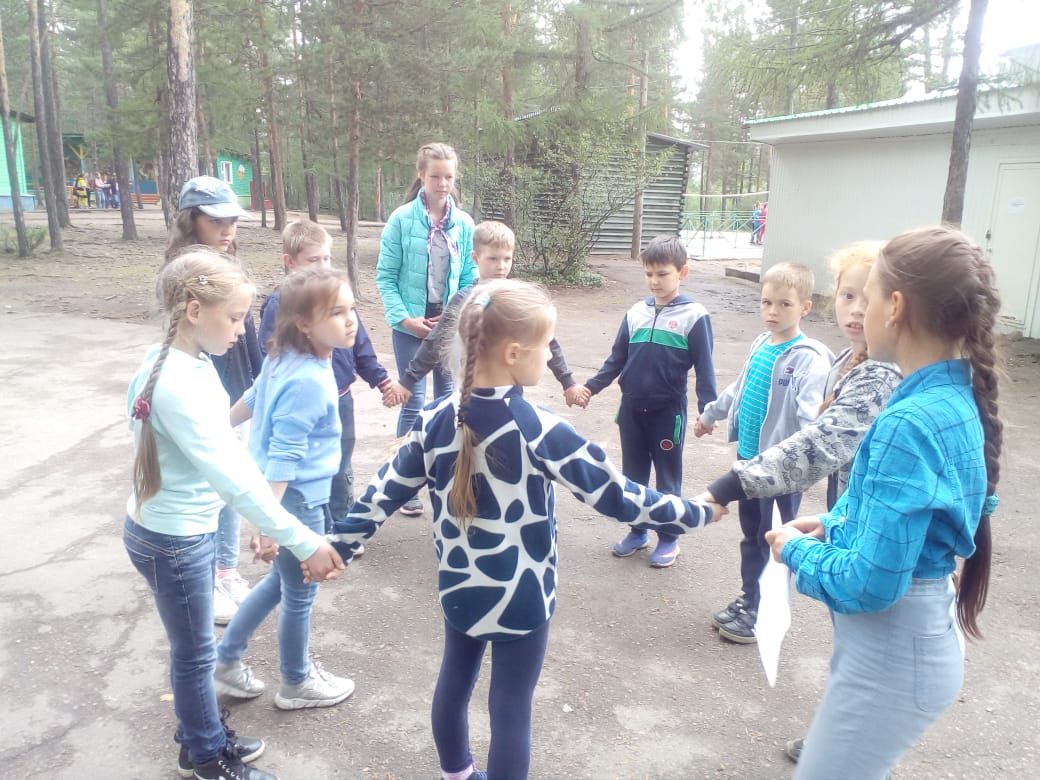 Проект: «Военно – спортивные игры «Зарница»
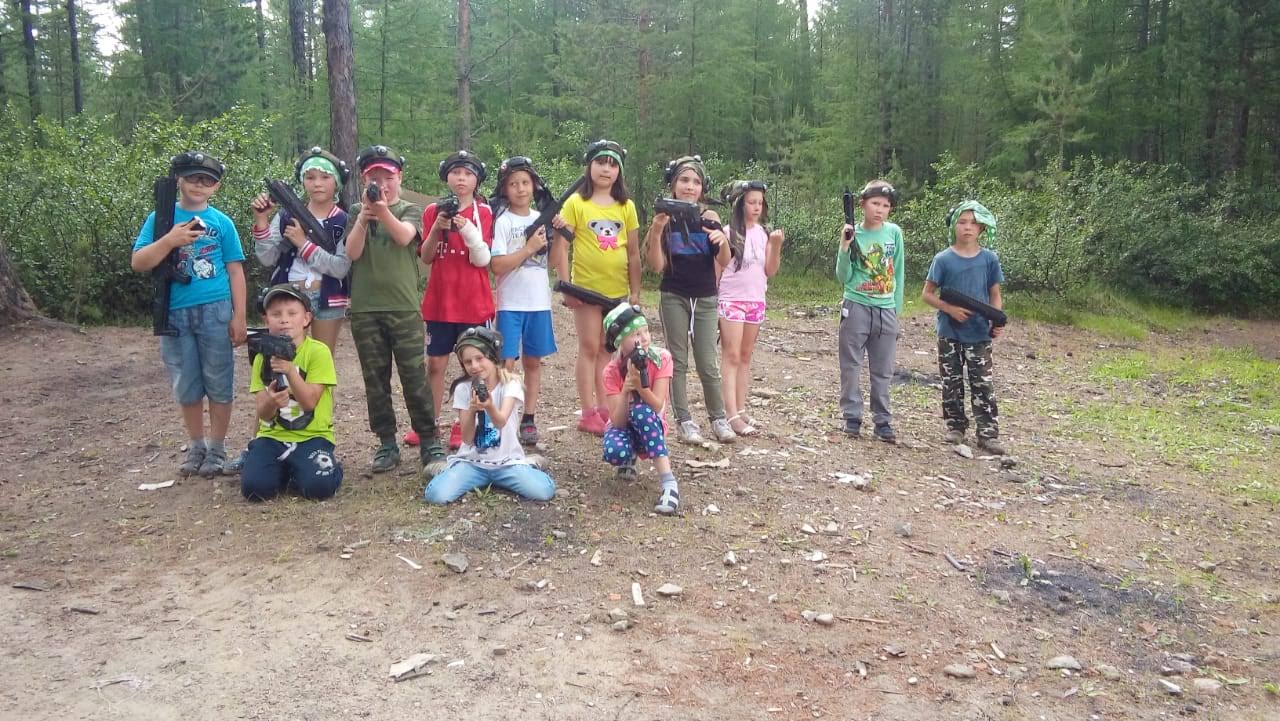 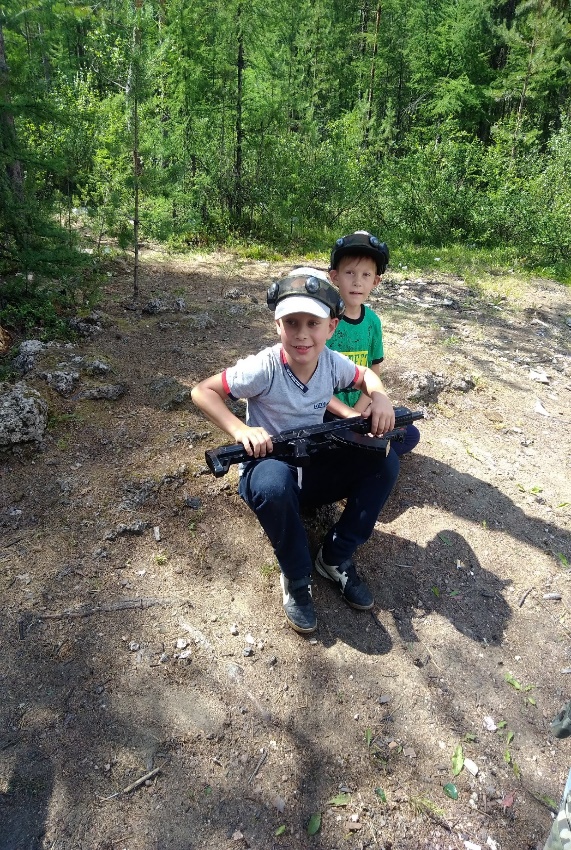 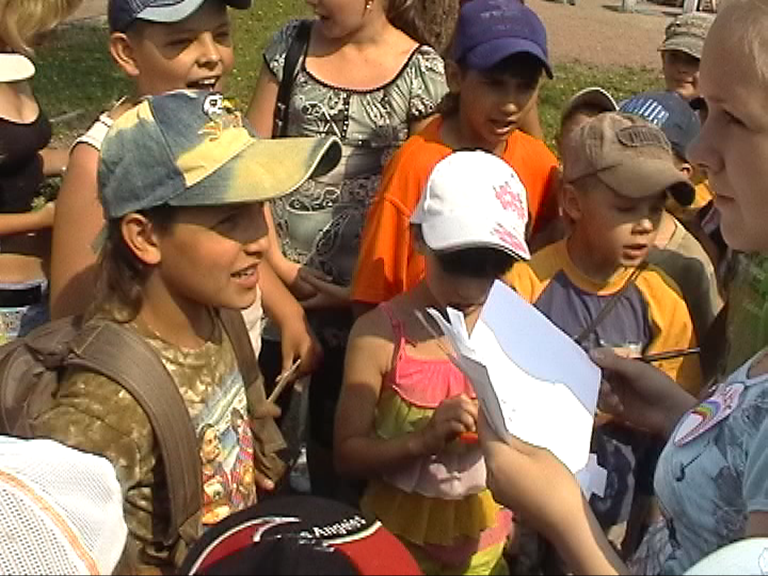 Проект: «Лучшая команда РДШ»
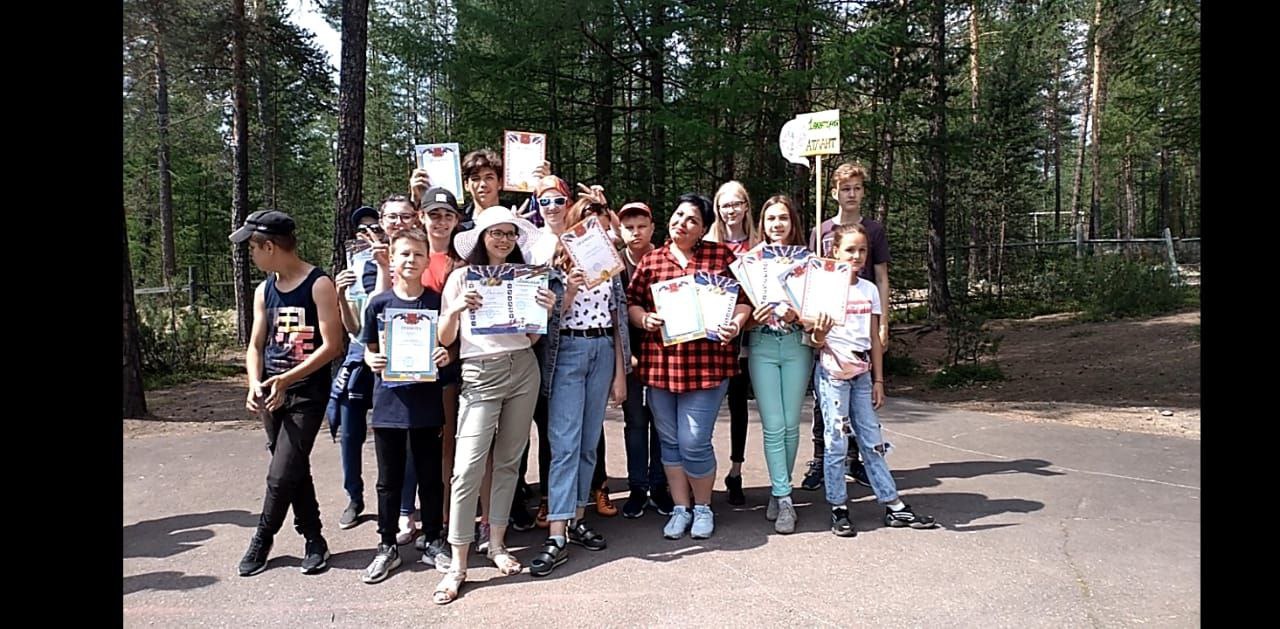 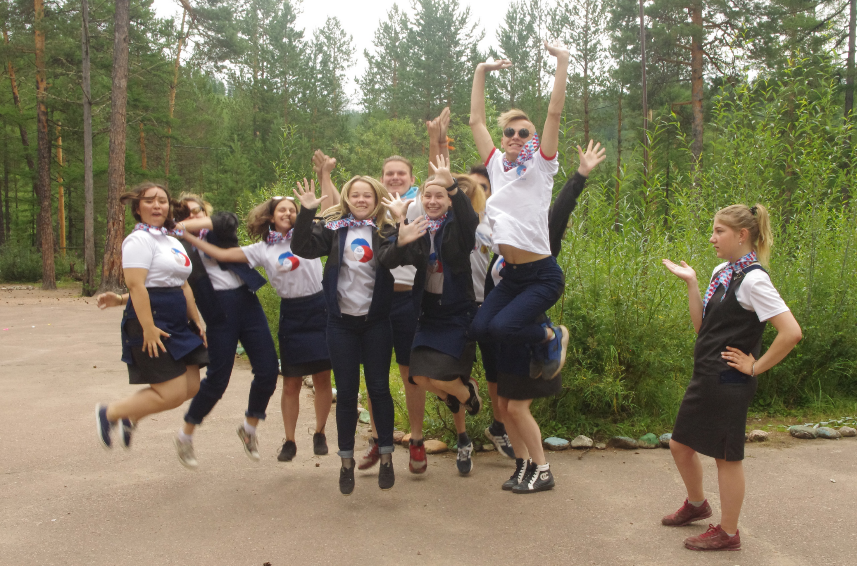 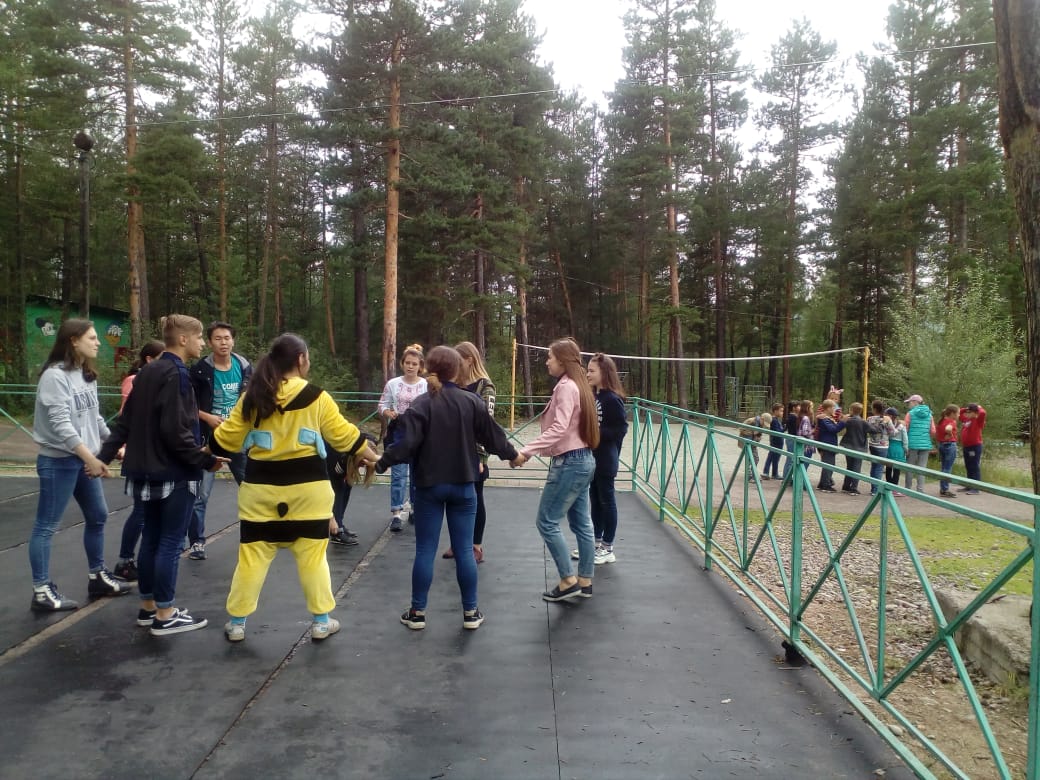 Проект «Добро не уходит на каникулы»
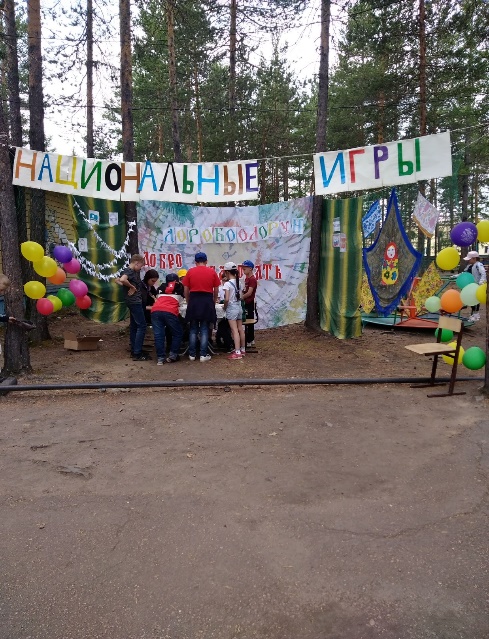 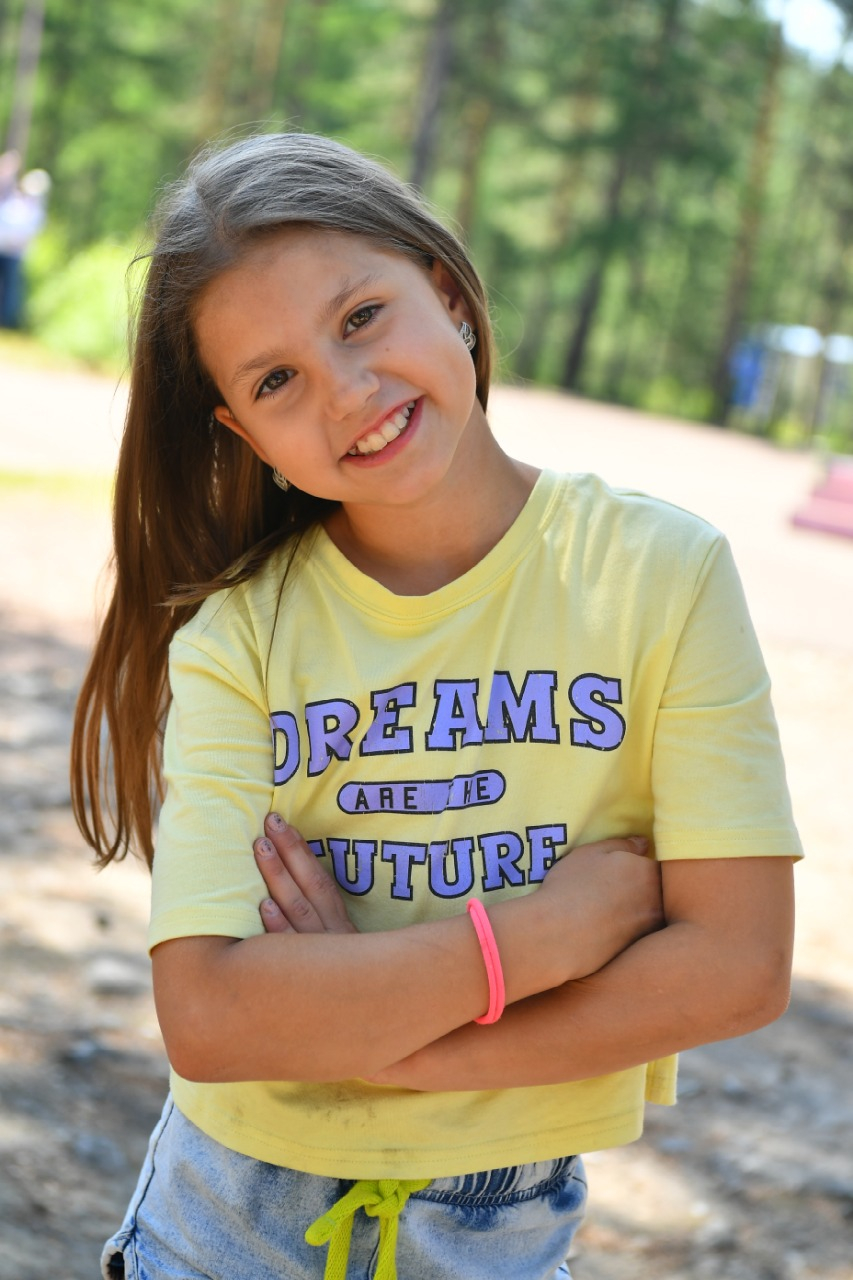 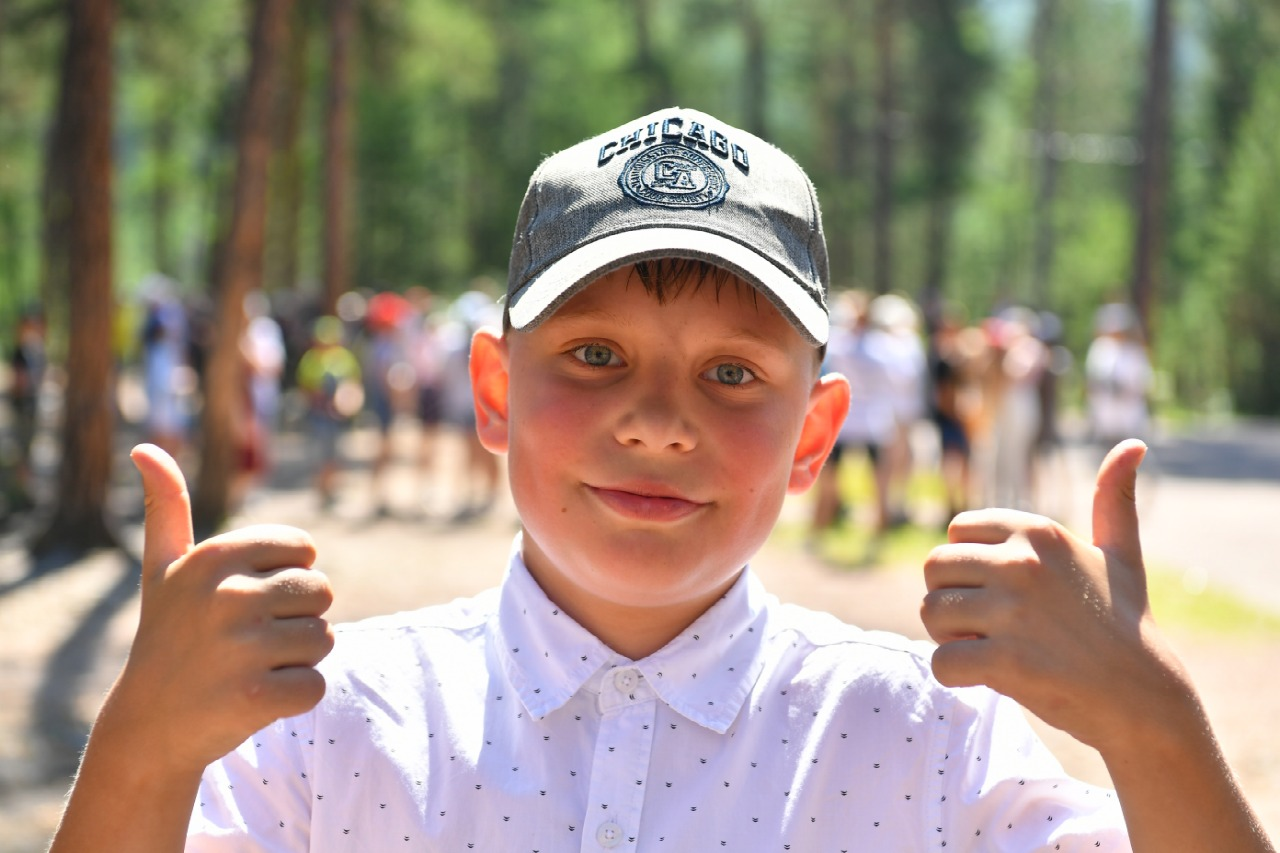 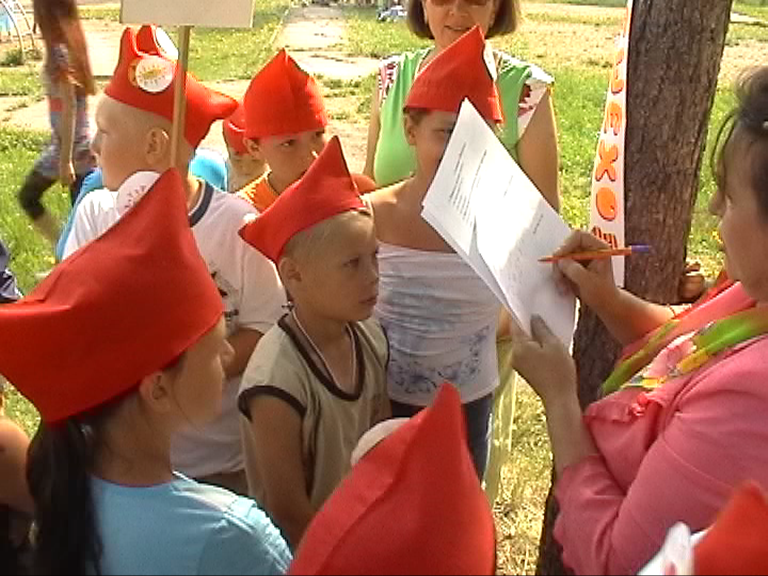 Проект «Дружим.Развиваемся.Играем»